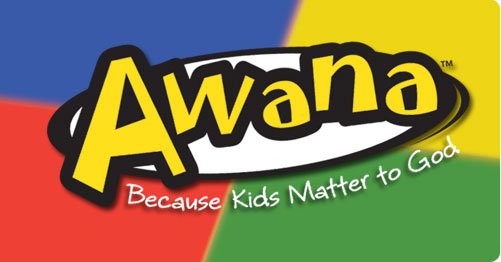 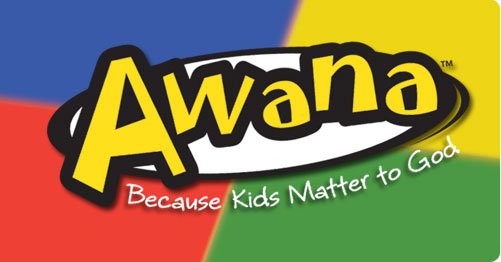 Cubbies and Sparks and T&T
STORE NIGHT- Wednesday, January 29th, 2020







Trek and Journey-
Cubbies and Sparks and T&T
STORE NIGHT- Wednesday, January 29th, 2020


 




Trek and Journey-
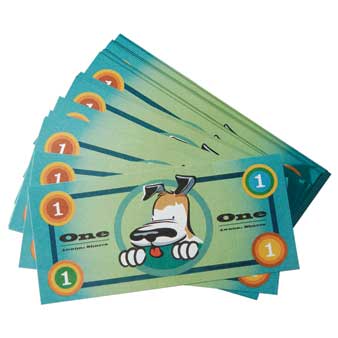 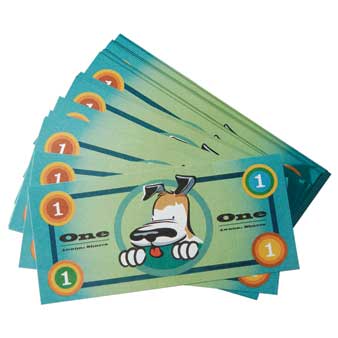 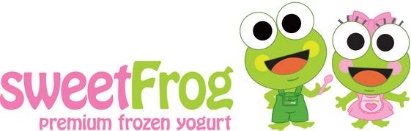 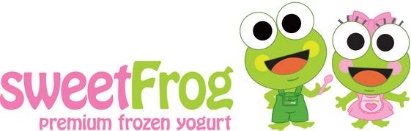